Actualisatie examenprogramma’s
Regionale bijeenkomst | Utrecht
Programma
Doel van deze bijeenkomst
Plan voor de middag
Informeren over de actualisatie van de examenprogramma’s AE en BE 
Verkennen hoe Vecon haar invloed moet uitoefenen in dit traject
Werven van leden die actief willen meedenken in dit traject
[Speaker Notes: Doel: inzicht geven in de drie doelen van de bijenkomst:

In het inleidende gedeelte informeren we jullie over de gang van zaken rondom de actualisatie en bespreken dan wat het traject inhoudt, waarom het traject uitgevoerd wordt, wie betrokken is bij de actualisatie, dus wie de formele opdrachtgever is, wie het proces coördineert en uitvoert en wie daar verder bij betrokken is, we laten zien wanneer we als Vecon aan zet zijn op basis van de voorlopige tijdlijnen rondom de actualisatie en we lichten toe hoe we als Vecon betrokken zijn. Veel van deze informatie is eerder al gedeeld in een artikel in TEO, maar het helpt mogelijk om die alles nog eens op een rijtje te zetten ter voorbereiding op onze verkenning van de vraag hoe Vecon haar invloed moet uitoefenen in het actualisatietraject.

Vervolgens gaan we in groepen uiteen om deze vraag verder te verkennen. Dat doen we in een AE en in een BE groep, en we maken gebruik van een werkvorm waarbij we jullie in twee- a drietallen willen laten nadenken over enkele vragen ten aanzien van de actualisatie. Doel is om inzicht te krijgen in de vraag welke standpunten we namens Vecon willen innemen bij de actualisaties van de examenprogramma’s.

Daarnaast zijn we op zoek naar leden die een actieve bijdrage willen leveren in het actualisatietraject. Om zo de stem van mensen uit de praktijk duidelijk aan bod te laten komen bij de adviezen die we als Vecon uitbrengen.]
Inleidend
Informeren over het wat, waarom, wie, wanneer en hoe van de actualisatie
[Speaker Notes: Eerste deel, maximaal 20 minuten, korter is beter om zo meer tijd in te ruimen voor het werken in groepen.]
Wat?
Wat houdt het actualisatietraject in?
De examenprogramma’s voor vmbo, havo en vwo worden de komende twee jaar geactualiseerd
De kerndoelen voor po en onderbouw vo zijn eerder al herzien
Daarmee wordt dus het gehele curriculum voor de economische vakken geactualiseerd
[Speaker Notes: Doel: inzicht geven in de vraag WAT er nu precies gedaan wordt

De komende twee jaar worden de examenprogramma’s economie en bedrijfseconomie geactualiseerd voor alle richtingen in het voortgezet onderwijs. 

Dit traject volgt op de herziening van de kerndoelen, de onderwijsdoelen voor de bovenbouw van het primair onderwijs en de onderbouw van het voortgezet onderwijs. In november worden de nieuwe kerndoelen van de Mens en Maatschappijvakken, waar de economische vakken onder vallen, gepresenteerd tijdens het SLO congres.

De herziene kerndoelen vormen een uitgangspunt bij de herziening van de examenprogramma’s. Dit om zo veel mogelijk doorlopende leerlijnen te creëren. Met de aanstaande actualisatie van de examenprogramma's en het afgeronde kerndoelentraject wordt dus het gehele curriculum van de economische vakken geactualiseerd.]
Waarom?
De aanleiding voor de actualisatie
Het curriculum legt vast wat leerlingen moeten kennen en kunnen
Ideeën over wat leerlingen moeten kennen en kunnen veranderen over de tijd
Feitelijke startschot voor huidige actualisatie gegeven in 2014
[Speaker Notes: Doel: inzicht geven in de vraag WAAROM er een actualisatie wordt uitgevoerd

Een curriculum legt vast wat leerlingen moeten kennen en kunnen na het volgen van onderwijs, het vormt dus de basis van het onderwijs. Wat leerlingen moeten kennen en kunnen geeft richting aan onze dagelijkse lespraktijk. Het geeft inzicht in de kennis en vaardigheden waarmee we leerlingen toerusten met ons onderwijs.

De ideeën over wat leerlingen moeten kennen en kunnen veranderen over de tijd. En dat is logisch, want de wereld veranderd. Een curriculum is zo altijd een product van haar tijd. Het vmbo programma stamt in de basis uit begin 2000, en ook voor economie op havo en vwo geldt dat de basis van het examenprogramma uit begin 2000 stamt. Met de syllabus zijn accent verlegd over de tijd, maar de basis van het programma is bijna 20 jaar oud. Dan is het verstandig om nog eens te kijken of wat vastgelegd is in het curriculum nog voldoet aan de eisen van deze tijd. Het examenprogramma voor bedrijfseconomie is van meer recente datum, maar uit het oogpunt van uniformiteit wordt in de aanstaande actualisatie ook naar het BE programma gekeken.

De huidige actualisatie is het vervolg op een traject van curriculum herziening dat in 2014 afgetrapt werd.]
Wat vooraf ging…
Geen eenvoudig traject
2018 – 2019
2022 – nu
2014 - 2016
[Speaker Notes: Doel: inzicht geven in de geschiedenis van het huidige actualisatietraject

De aftrap van het aanstaande actualisatietraject werd gedaan in 2014, met Onderwijs2032. Naar aanleiding van rapporten van de Onderwijsinspectie en de WRR werd gekeken wat gedaan moest worden om het onderwijs bij de tijd te houden. Het traject resulteerde in aanbevelingen ten aanzien van 21e eeuwse vaardigheden en lesgeven in kennisdomeinen. Deze aanbevelingen werden grotendeels ter zijde geschoven omdat docenten het gevoel hadden niet gehoord te zijn in het traject. 

Omdat de noodzaak van een moderniseringsslag van het curriculum wel onderkend werd volgde vanaf 2018 het Curriculum.nu traject. Daarin werden docenten nadrukkelijker ingezet bij het ontwerpen van een nieuw curriculum. De aanbevelingen uit Curriculum.nu waren klaar toen het kabinet Rutte II viel. Vervolgens zijn de aanbevelingen controversieel verklaard waardoor het traject stil kwam te liggen.

Er is vervolgens een wetenschappelijke curriculumcommissie in het leven geroepen, die zich heeft gebogen over de uitkomsten uit Curriculum.nu, Veel aanbevelingen bleven overeind na bestudering door deze commissie. 

In 2022 heeft minister Wiersma het vervolg van Curriculum.nu opgestart, met dat verschil dat niet voor alle vakken gelijktijdig gewerkt werd aan een nieuw curriculum, maar dat dit gebeurde Tranches, blokken van vakken die herzien worden. 
Nu de actualisatie van de vakken uit Tranche 1 grotendeels is afgerond start in september de actualisatie van de vakken uit Tranche 2, waaronder de economische vakken.]
Wie?
Wie leidt de huidige actualisatie?
OCW is opdrachtgever, Stichting Leerplan Ontwikkeling (SLO) voert uit
SLO heeft een team van docenten en vakexperts samengesteld → de vakvernieuwingscommissie voor de economische vakken
Onder leiding van een SLO procesregisseur doen deze commissie voorstellen voor de nieuwe conceptexamenprogramma’s
Een advieskring geeft input en feedback op deze voorstellen
[Speaker Notes: Doel: inzicht geven in wie de huidige actualisatie leidt

Het ministerie van Onderwijs, Cultuur en Wetenschap is opdrachtgever van de actualisatie van de examenprogramma’s. Het ministerie ontwikkelt zelf geen nieuwe examenprogramma’s of kerndoelen, daarvoor heeft ze de opdracht gegeven aan Stichting Leerplan Ontwikkeling, het landelijke kenniscentrum voor onderwijs.

Stichting Leerplan Ontwikkeling voert deze opdracht niet intern uit, maar heeft daarvoor een vakvernieuwingscommissie samengesteld. Daarin zitten docenten en vakexperts/ lerarenopleiders van de economische vakken, met vertegenwoordiging uit alle onderwijsniveaus. 

Onder leiding van een SLO procesregisseur doet deze vakvernieuwingscommissie in acht tweedaagse sessies voorstellen voor de nieuwe conceptexamenprogramma’s. Dit doen ze in de vorm van drie tussenproducten, daarover later meer. De tussenproducten worden vervolgens aan een advieskring voorgelegd.

Deze advieskring geeft inhoudelijke input en feedback op de tussenproducten. Op het proces heeft de advieskring geen directe invloed. En de advieskring heeft een adviserende rol, en kan dus geen standpunten opleggen in het actualisatietraject. Vecon is voor de economische vakken lid van de advieskring, welke organisaties naast Vecon in deze advieskring plaatsnemen is nog niet duidelijk.]
OCW
Opdrachtgever
SLO
Uitvoering/ coördinatie
Bedrijfseconomie
MBO/ HBO
Lerarenopleiders
Economie
Vakvernieuwingscommissies Tranche II
Vmbo
Expertgroepen
Vecon
kerngroep curriculum
Vakvernieuwingscommissie 
Mens & Maatschappijvakken
Advieskring
Vakvernieuwingscommissie Economische vakken bedrijfseconomie, economie voor vmbo, havo, vwo
?
?
[Speaker Notes: Doel: een schematisch overzicht presenteren van de verantwoordelijkheden bij de actualisatie en er op wijzen dat we leden zoeken die in de verschillende deelcommissies plaatsnemen die advies geven aan de kerngroep curriculum.

Op de afbeelding nog eens een schematische weergave van de verantwoordelijkheden in het actualisatietraject.


Tranche II wordt nu vernieuwd, waaronder M&M en dus de economische vakken. De actualisatie van de Tranche I vakken (O.a. Nederlands, moderne vreemde talen, wiskunde en burgerschap) is afgerond
De kerngroep curriculum coördineert namens Vecon de reacties op de tussenproducten en reageert namens Vecon in de advieskring 
De kerngroep verzamelt input voor deze tussenproducten bij leden met die affiniteit hebben met een bepaald onderwerp, (economie, bedrijfseconomie, vmbo, mbo/ hbo, lerarenopleiding en expertgroepen uit wetenschappelijk vervolgonderwijs of een scherpe blik op didactiek)
Voor deze ‘sub-groepen’ zijn we op zoek naar leden die input willen geven, en die dus inhoudelijk op de tussenproducten willen reageren.]
Wanneer?
Welk tijdspad stat er voor dit actualisatie traject?
De vakvernieuwingscommissie komt in september voor het eerst bij elkaar
Zij ontmoeten elkaar in 8 tweedaagse sessies en werken daarin via drie tussenproducten de concepteindtermen uit
[Speaker Notes: Doel: inzicht geven in het tijdspad van de actualisatie

De vakvernieuwingscommissie komt in september voor het eerst bij elkaar, na die startbijeenkomst wordt bekend gemaakt wie er zitting hebben in deze commissie. 

De commissie ontmoet elkaar de komende twee jaren tijdens 8 tweedaagse sessies en werken daarin drie tussenproducten uit, die gezamenlijk leiden tot een concept examenprogramma dat in juli 2026 gepresenteerd gaat worden.]
Jul ‘26
Sep ‘24
Feb ‘25
Sep ‘25
Mar ‘26
Start actualisatie
Tussenproduct 1
Tussenproduct 2
Tussenproduct 3
Presentatie concept examenprogramma’s
Karakteristiek en raamwerk met leerinhouden
Globale uitwerking eindtermen
Uitwerking eindtermen en advies examinering
Omschrijving op hoofdlijnen waar het vak over gaat en wat geleerd moet worden.
Eerste opzet van de eindtermen voor het concept examenprogramma
Voorlopig advies eindtermen en advies over wijze van examineren
Februari 2025
September 2025
Maart 2026
[Speaker Notes: Doel: tijdlijn presenteren en zeer beperkt achtergrond geven bij elk van de tussenproducten.

De vakvernieuwingscommissie gaat de advieskring om input vragen op drie tussenproducten. 

Ten opzichte van het kerndoelentraject heeft SLO meer tijd ingeruimd om input en feedback op de tussenproducten te verzamelen, telkens in ieder geval een hele maand. Veelal komt het tussenproduct iets eerder dan de genoemde maand en kan de feedback later ingestuurd worden. 

Dit geeft ons als advieskring meer gelegenheid om input op te halen bij onze leden en die te combineren tot een breed gedragen advies.]
Hoe?
Hoe wordt de actualisatie uitgevoerd?
De advieskring, en dus ook de Vecon, levert input en feedback op deze tussenproducten
Daarbij willen we zoveel en zo breed mogelijk gebruik maken van expertise en ervaring uit het veld
Dit vraagt om een goede organisatie en heldere uitgangspunten voor feedback
[Speaker Notes: Doel: inzicht geven in de manier waarop Vecon de actualisatie wil begeleiden

Vecon is lid van de adviesgroep en levert, zoals eerder genoemd, input en feedback op de inhoud van de tussenproducten.

SLO heeft er in dit actualisatietraject voor gekozen om tussenproducten niet openbaar te maken. Daar is voor gekozen om het feedback proces overzichtelijk te houden. Om te voorkomen dat er honderden meningen ontstaan over de tussenproducten, zonder dat deze heler toegelicht zijn. Doel is dus gerichtere feedback vragen, van een kleinere groep meelezers.
Vecon zal om die reden ook geen tussenproducten op de site delen, aan het volledige ledenbestand. 

Maar we streven we er wel naar om zoveel mogelijk gebruik te maken van expertise en ervaringen uit het veld. Daarvoor zijn we op zoek naar leden die actief willen meelezen en meedenken.

Deze aanpak vraagt om een goede organisatie bij de actualisatie en heldere uitgangspunten voor het geven van feedback. Om dat te waarborgen doen we een voorstel voor de opzet van de kerngroep.]
Voorstel kerngroep
Vecon adviesgroep met Leden die meelezen, meedenken en mee adviseren
Bedrijfseconomie
Hoe halen we de kennis uit het veld op?
Economie
Advieskring
Vmbo
Vecon
kerngroep curriculum
MBO/ HBO
?
Lerarenopleiders
?
Expertgroepen
[Speaker Notes: Doel: uitleg geven over de subgroepen

De opzet is als volgt, de kerngroep curriculum coördineert het feedback-proces. De kerngroep curriculum bestaat uit bestuursleden van de verschillende VECON secties, aangevuld met enkele experts. Deze kerngroep bestaat uit acht leden.

De kerngroep deelt de tussenproducten met een groep leden met verschillende achtergronden, die te koppelen zijn aan verschillende VECON secties. Idealiter proberen we uit iedere ‘hoek’ tenminste tien (?) meelezers en meedenkers te werven. Deze leden ontvangen de tussenproducten en krijgen de vraag daar inhoudelijk op te reageren. 

De kerngroep verzamelt deze input en combineert dit tot 1 advies dat vervolgens gedeeld wordt in de adviesgroep.]
Inhoudelijke verkenning
Uiteen in groepen om uitgangspunten te bepalen
[Speaker Notes: Op elke locatie zijn aparte locaties gereserveerd voor een groep AE’ers en een groep BE’ers

We starten met een gedeelde instructie ten aanzien van de werkvorm.]
Uitgangspunten?
Welke uitgangspunten moet Vecon hanteren bij de actualisatie?
Wat vinden jullie belangrijke uitgangspunten die we in het oog moeten houden bij de actualisatie van de examenprogramma’s?
En bij het feedback geven op de tussenproducten?
Waar moet Vecon extra scherp op letten?
Introductie werkvorm
[Speaker Notes: Doel: inleiding op werkvorm die we gebruiken om te achterhalen waar we als Vecon extra op moeten letten in het actualisatietraject

We zijn hier vanavond om meelezers en meedenkers te werven die actief willen worden in het actualisatietraject, maar we proberen ook te achterhalen of er uitganspunten te omschrijven zijn waar we bij het geven van feedback extra op moeten letten.

Kortom, waar moeten we als Vecon extra scherp op letten?

Om dit te achterhalen maken we gebruik van een werkvorm.]
Werkvorm
Hoe gaan we te werk vanmiddag?
We gaan straks uiteen in een AE en een BE groep
Jullie vormen twee- of drietallen en ontvangen een werkblad
Op het werkblad staan enkele vragen met betrekking tot de actualisatie
De vragen zijn gekoppeld aan thema’s, waarbij we telkens per thema de vragen beantwoorden, bespreken en je de gelegenheid het standpunt van een andere groep te steunen
Om 18:00 komen we samen met AE en BE om inzichten te delen
[Speaker Notes: Doel: uitleggen hoe we te werk gaan

Het werkblad wijst zichzelf.]
Vragen?
Zo niet, dan: aan de slag
[Speaker Notes: Doel: controleren of de instructie helder was]
Aan de slag
Beantwoorden van de vragen op de werkbladen
[Speaker Notes: Uiteen in groepen]
Samenvatten inzichten
Hoe gaan we te werk vanmiddag?
Wat waren belangrijke uitgangspunten bij de bedrijfseconomie groep?
Wat waren belangrijke uitgangspunten bij de algemene economie groep?
Wat kunnen we hier van leren?
[Speaker Notes: Doel: verzamelen van inzichten

Probeer van beide groepen te achterhalen wat de belangrijkste inzichten/ belangrijke uitgangspunten waren.
Wat waren punten die vaak genoemd werden.

Is daar nog een overkoepelende zorg, of een overkoepelend enthousiasme in te ontdekken?]
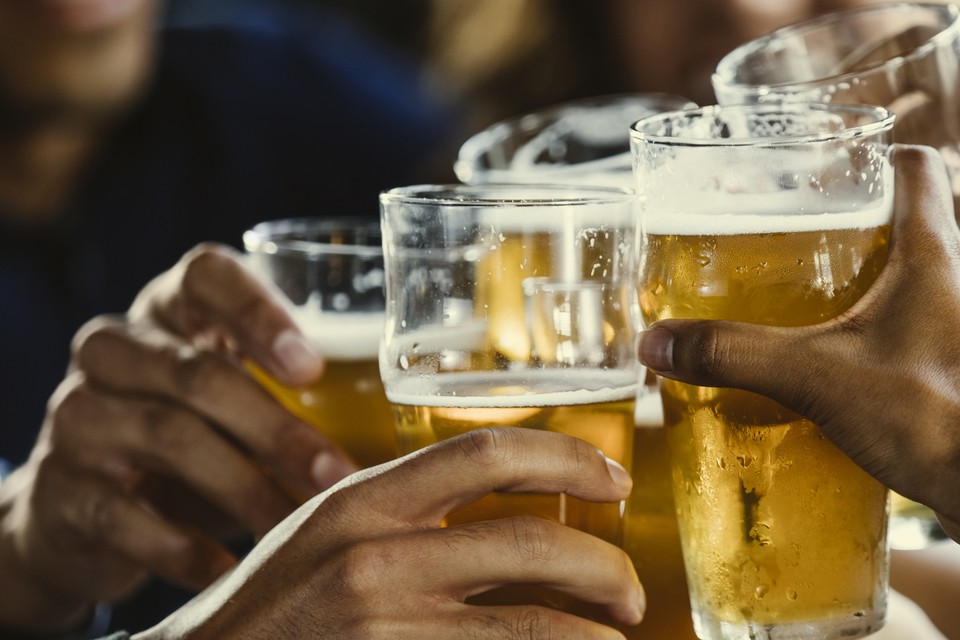 Borrel
Tijd voor de derde helft